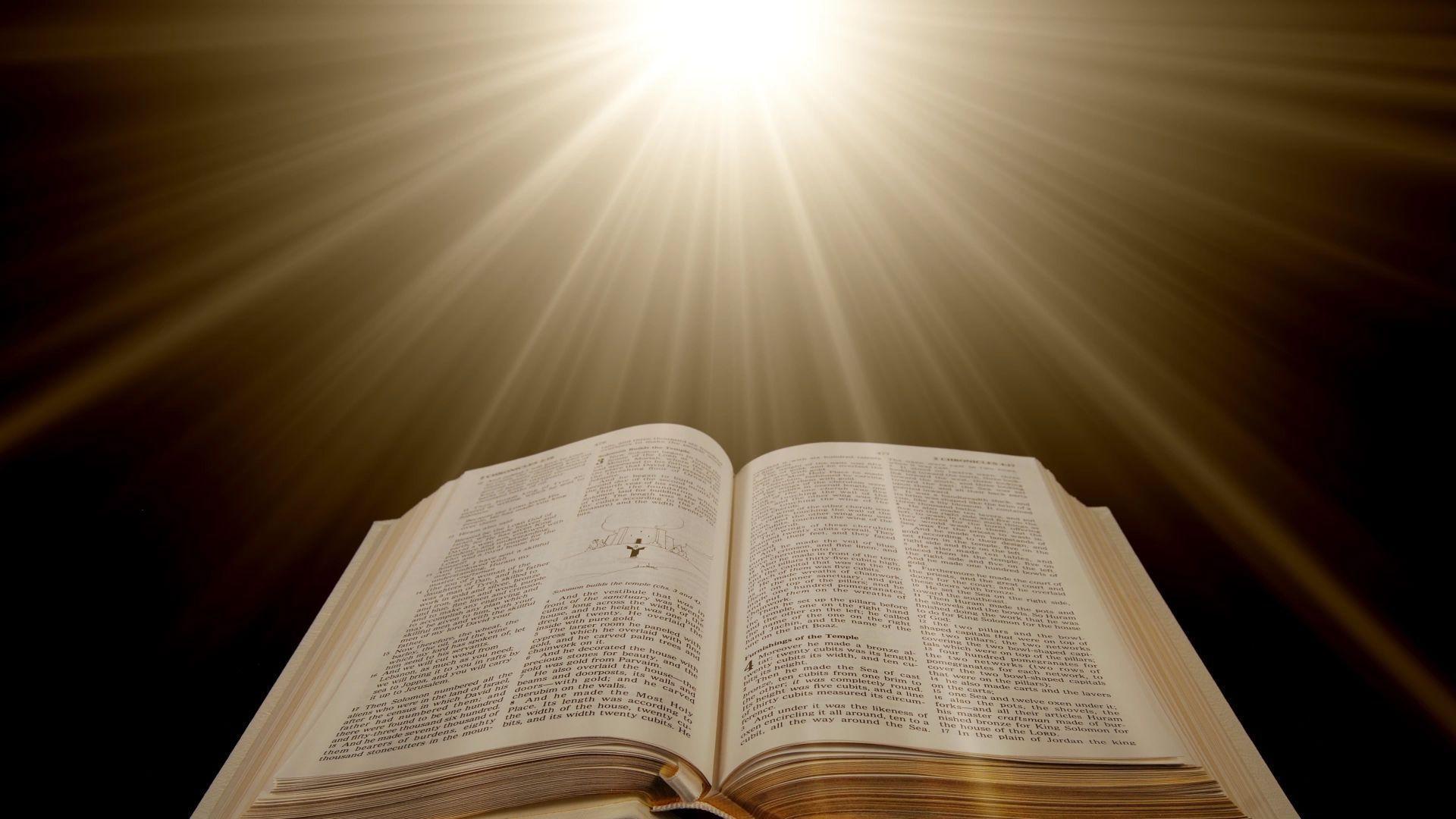 Preacher, Preparation, 
Presentation
A class on making and preaching sermons
Session 6
Preparing 
To 
Preach (4)
An Example 
Of Exegesis
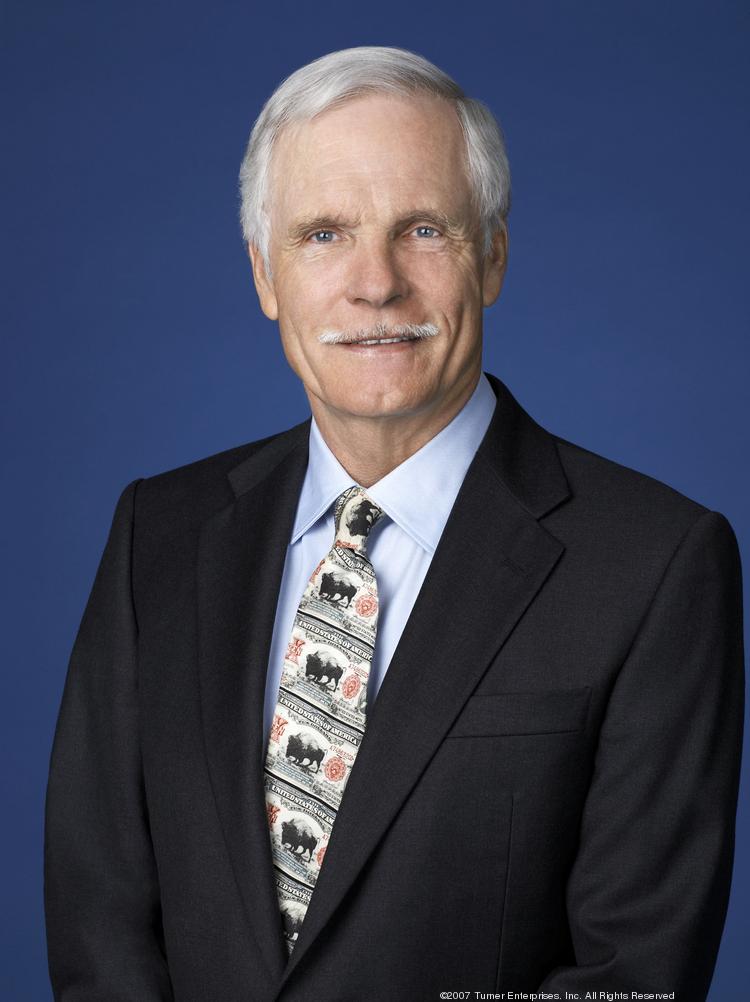 Exegesis 
Eisegesis 
Topical 
Hermeneutics
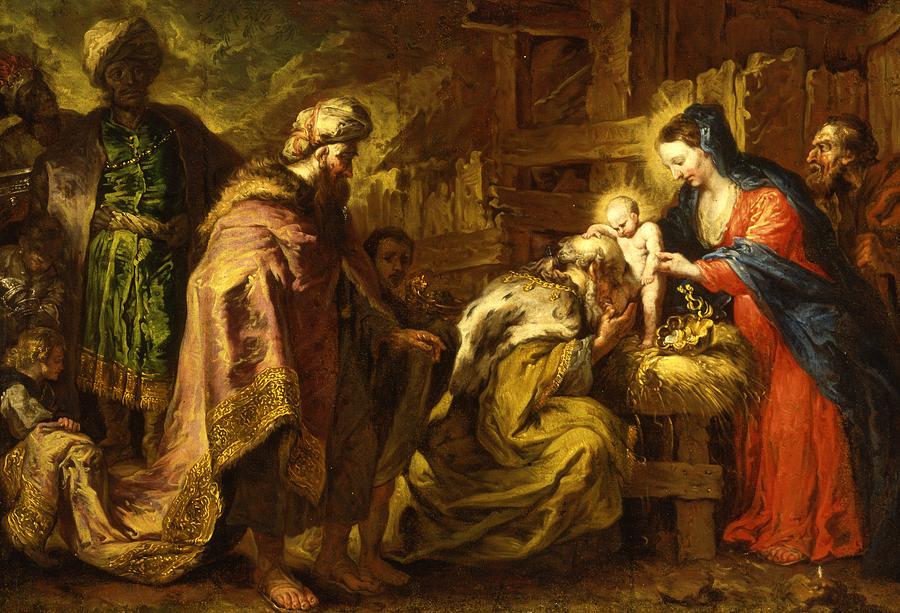 Jan  Gossaer
Matthew 2:1-12

	Historical Considerations
King Herod   vs. 1
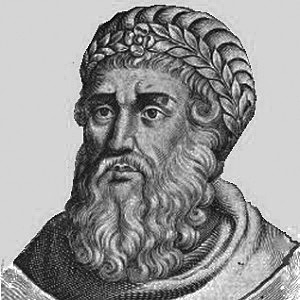 Herod the 
Great 

40 BCE to 
4 BCE
A Builder
Paranoid
	Killed his wife
	Killed his son 
	“I would rather be 		Herod’s pig than his
 		son.”  -  Caesar 
		    Augustus
Hippodrome Plan
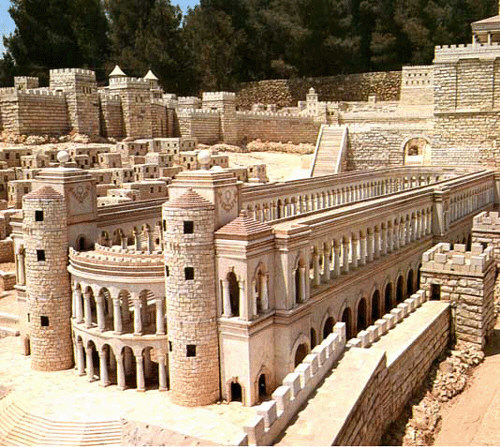 The Magi
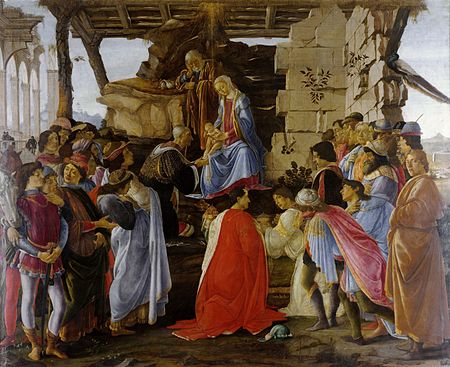 Botticelli
The Magi
	- We Three Kings? 
			3 gifts 
	- Gaspar, Melchior, 
		Balthasar 
	- 20, 40, 60 
	- Thomas?
Most likely Persian 
614 CE
-Pagan
	“And gentiles shall come to 	your light, and kings to the 	brightness of your rising.” 
		Isaiah 60:3
	John 12:21 “Now is the time…
The Star? 
A Comet?
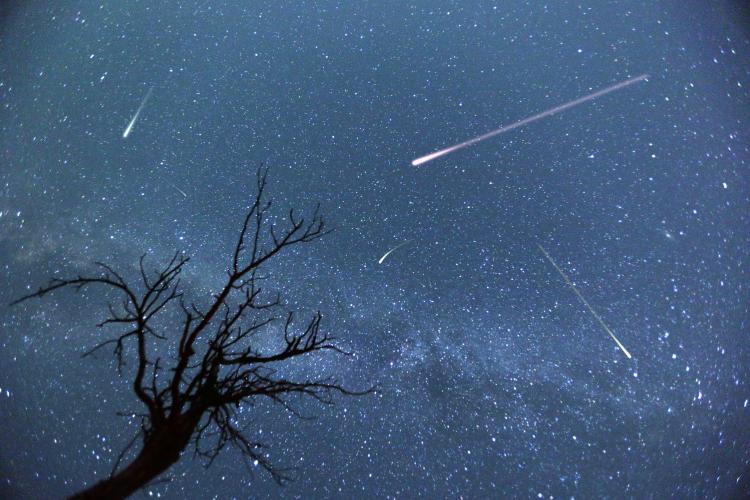 The Star? 
A Supernova
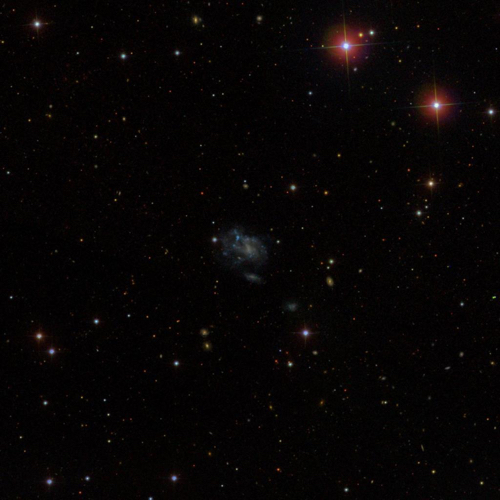 The Star? 
Conjunction 
of Jupiter and 
	Saturn?
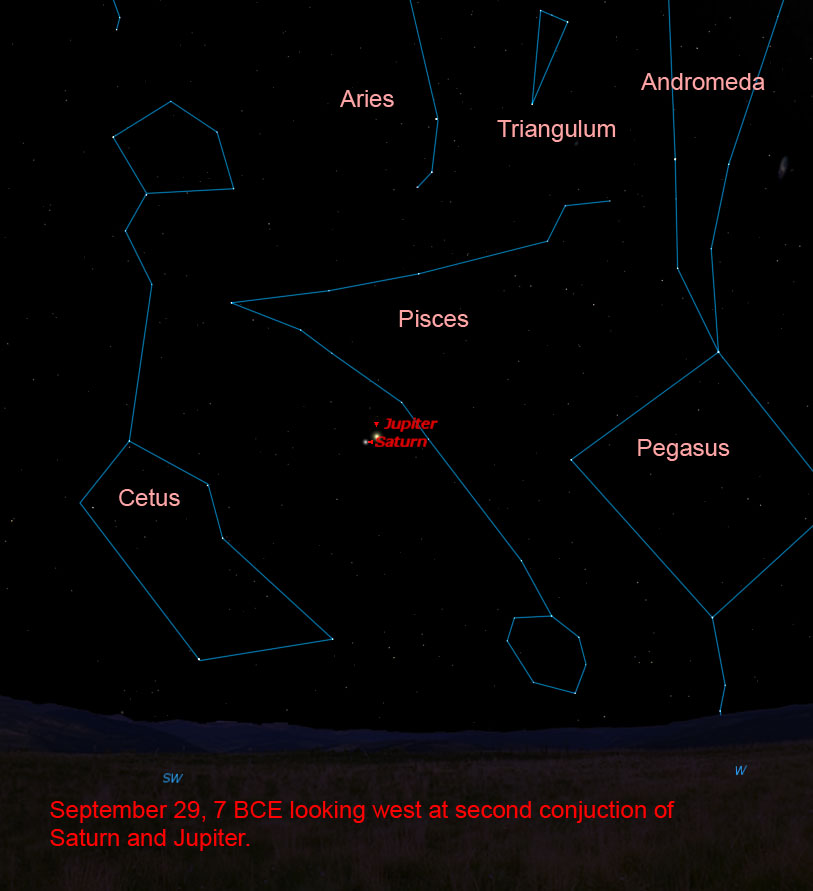 The Star? 
A combination?
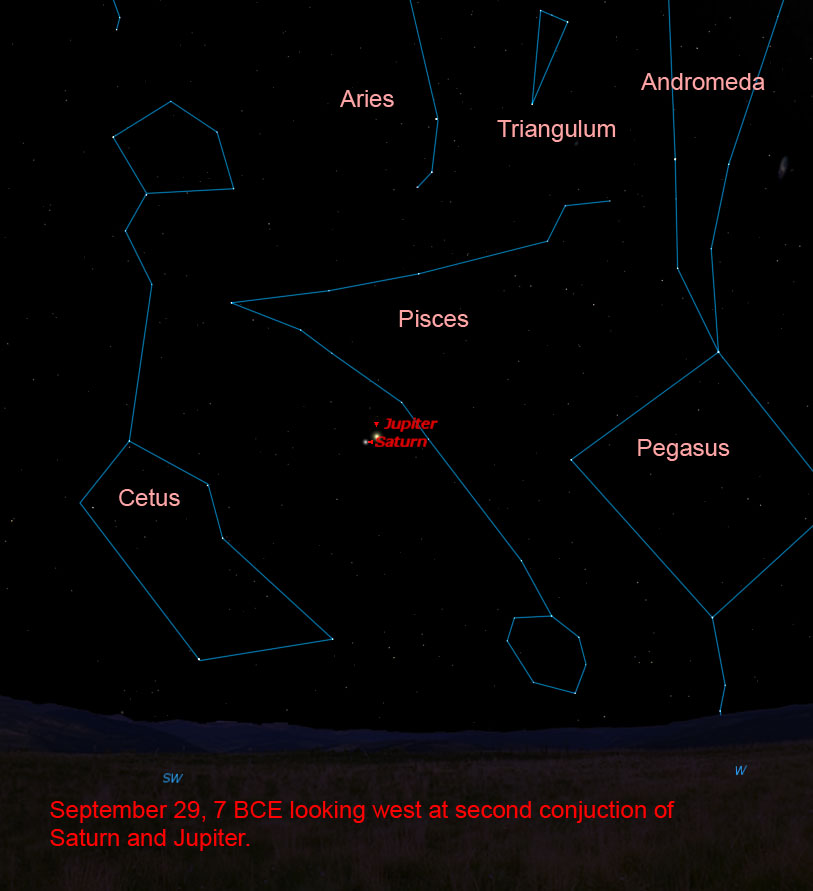 Bethlehem
	“House of bread” 
	  David anointed
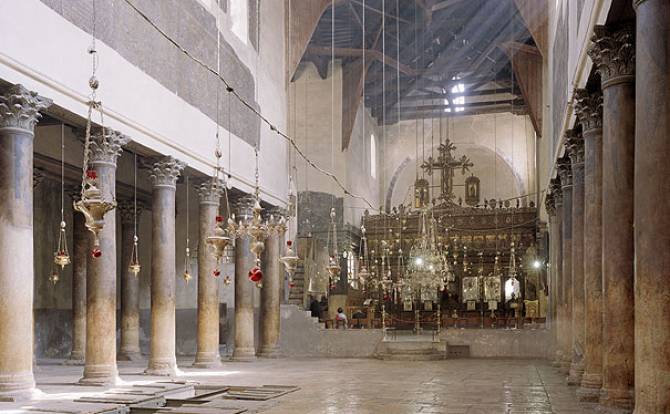 Symbolic 
	Light of the world 
	King of all nations 
	Psalm 19: The heavens 
		declare…
Reflection 
	Begins with a hunger…. 
	Finding Jesus